ISO 24521
uma norma de gestão que podemos utilizar agora
Nome do apresentador
Organização
Data
Localização
2
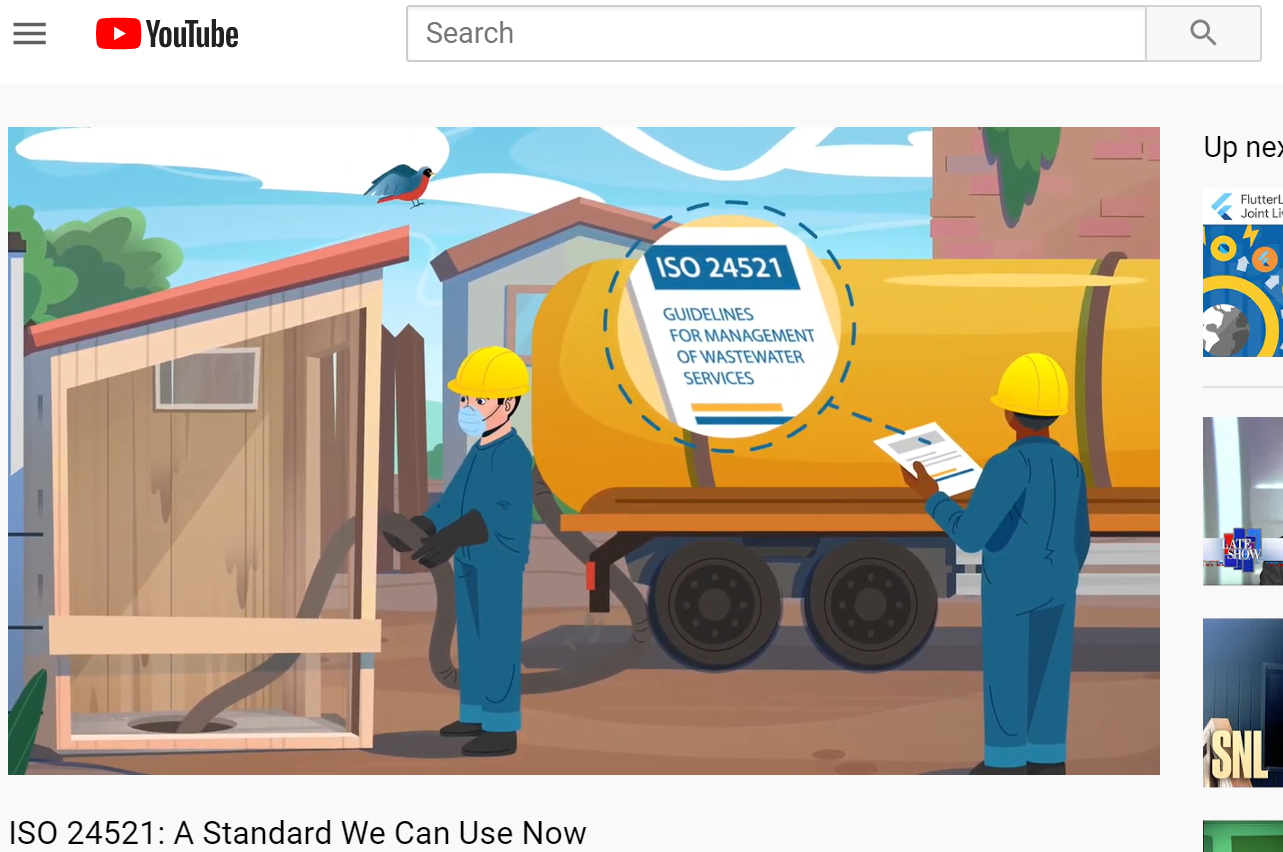 ISO 24521: Uma Norma que podemos usar agora
English 
Français 
Português
中文
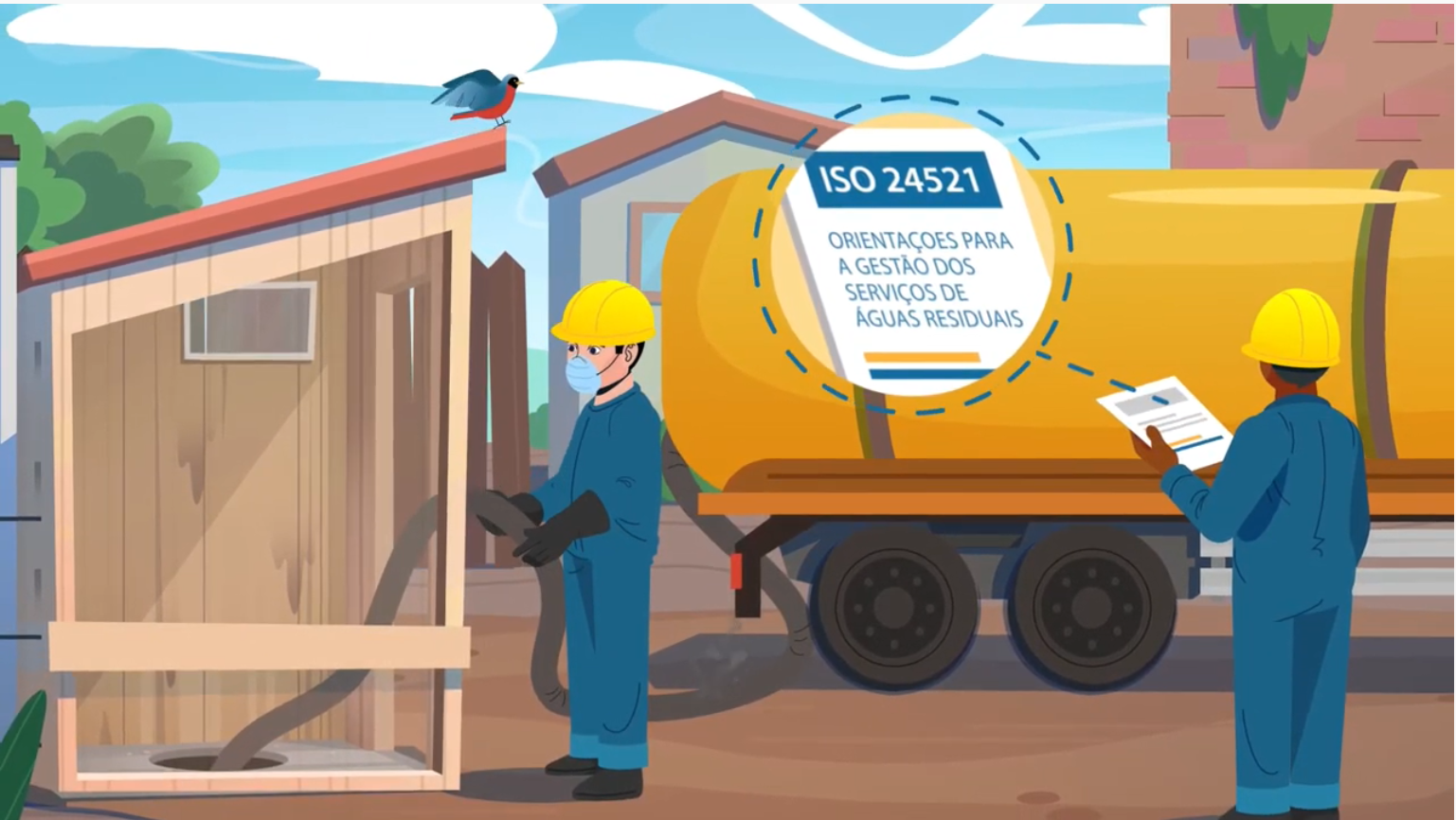 3
[Speaker Notes: Veja um pequeno vídeo explicativo da ISO 24521 no seu idioma preferido:
ISO 24521: A Standard We Can Use Now (English Subtitles): https://www.youtube.com/watch?v=zn61wIUbN7k
ISO 24521: une norme que nous pouvons utiliser maintenant (sous-titres Français) https://www.youtube.com/watch?v=Qkzcp9bm8fQ
ISO 24521: Uma Norma que podemos usar agora (legendas) https://www.youtube.com/watch?v=R29RXSfCxjk
ISO 24521: A Standard We Can Use Now // ISO 24521: 我们现在就能使用的的标准  （中文字幕）https://www.youtube.com/watch?v=3bYncEG8Y8U ou https://v.youku.com/v_show/id_XNDc4MjcyOTg3Ng==.html?spm=a2hbt.13141534.app.5~5!2~5!2~5~5~5!2~5~5!2~5!2~5!2~5~5!5~A
Veja todos os vídeos aqui: https://www.youtube.com/user/ansidotorg/playlists?view=50&sort=dd&shelf_id=5]
a necessidade
as directrizes técnicas
objectivos e oportunidades
o seu papel e os próximos passos
agenda: uma nova norma de gestão
4
inúmeras comunidades em todo o mundo utilizam sistemas de saneamento não ligado à rede de esgotos que exigem a gestão dos serviços de águas residuais...
e precisamos de um conjunto coerente de orientações para gerir esses sistemas em condições de segurança
a necessidade
5
[Speaker Notes: Os sistemas de saneamento não ligados à rede de esgotos são óptimos para muitas comunidades em todo o mundo e reduzem o desperdício de água e outros problemas que surgem com os sistemas de esgotos. No entanto, com as necessidades específicas deste tipo de sistemas, precisamos de um conjunto de orientações para garantir a protecção da saúde e segurança dos operadores, utilizadores e da comunidade no seu todo.]
A ISO 24521 é um documento técnico que contém especificações para optimizar e melhorar a gestão dos serviços autónomos de águas residuais domésticas e das suas partes componentes
acesso à sanita (dispositivo do utilizador + recolha)
esvaziamento e transporte
tratamento
eliminação e reutilização
uma solução
6
[Speaker Notes: A ISO 24521 fornece orientações sobre a gestão dos serviços básicos autónomos de águas residuais domésticas, tanto para utilizadores como para operadores, sobre a concepção e construção de sistemas básicos de águas residuais e sobre questões de planeamento, operação e manutenção e de saúde e segurança.

ter em conta as normas sociais através da comunicação com as partes interessadas, da gestão dos activos e de uma melhor gestão dos resíduos humanos e das águas residuais. 

Nesta apresentação, iremos analisar em detalhe os principais objectivos da ISO 24521. 
A norma é dividida em duas partes principais. 
A primeira parte abrange a protecção do utilizador e da saúde pública. 
Em seguida, vai mais além e abrange os pequenos detalhes que são críticos para a qualidade e o desempenho dos sistemas básicos de águas residuais domésticas.

Esta norma destina-se a ser aplicada a um operador de uma instalação de tratamento de águas residuais, a fim de melhorar as técnicas de gestão EXISTENTES. 
Pode ajudar na formulação de listas de controlo, melhores práticas e orientações de senso comum para melhorar a segurança, a saúde e as práticas e planos de comunicação.]
A ISO 25421 foi desenvolvida pelo Comité Técnico ISO (CT) 224, com a contribuição de 61 países de seis continentes
consenso global
7
[Speaker Notes: Este é verdadeiramente um esforço global e um processo que incluiu contributos de peritos técnicos e profissionais de todo o mundo.
A grande prioridade ao escrever esta norma era garantir que ela funcionasse e fosse realista para as comunidades que confiam em opções de saneamento não ligados à rede de esgotos.]
Comité Técnico 224 membros, em representação de 61 países
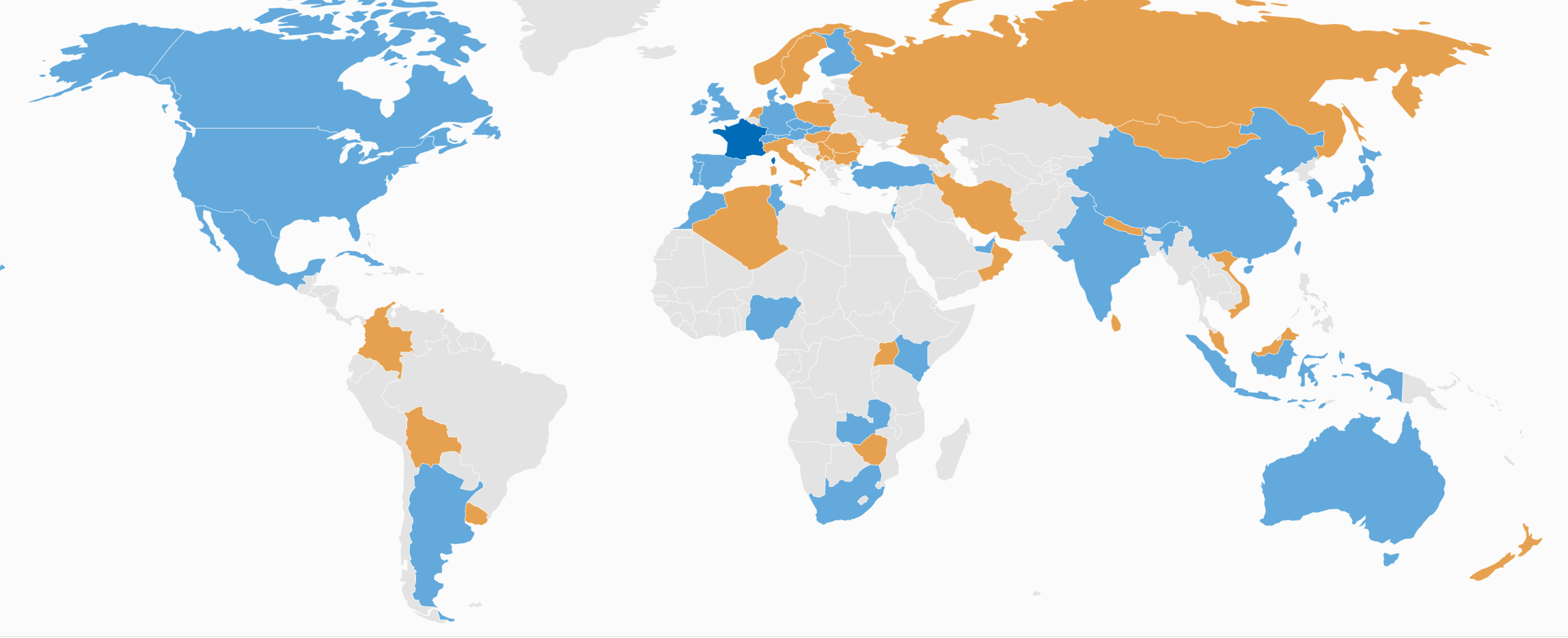 Membros Participantes (33)
Membros Observadores (28)
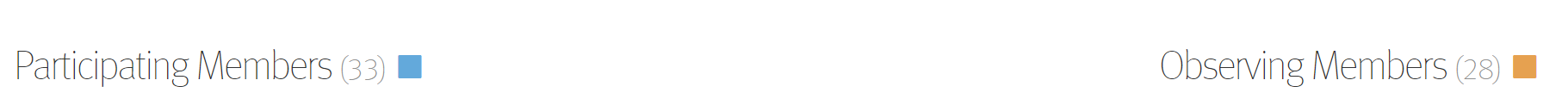 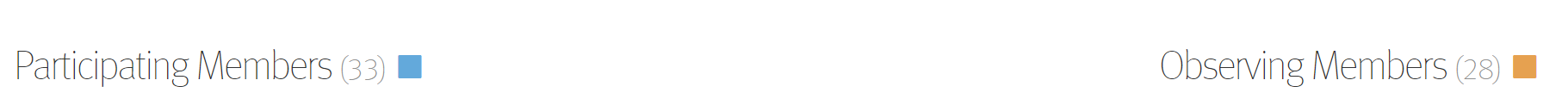 [Speaker Notes: TC 224 a nível de membro ISO]
a revisão, adopção e utilização simultâneas das normas ISO 24521 e ISO 30500 tem potencial para revolucionar o sector do saneamento
juntos: para revolucionar o WASH
9
[Speaker Notes: O ANSI incentiva-o a considerar a adopção conjunta das normas ISO 24521 e ISO 30500. Elas trabalham em conjunto para melhorar a saúde, reduzir o impacto ambiental do tratamento de águas residuais e oferecer opções acessíveis aos utilizadores e às comunidades.
A ISO 24521 optimiza os serviços de águas residuais existentes (que actualmente tratam as lamas fecais recebidas)
A ISO 30500 incentiva o desenvolvimento de novas tecnologias e soluções, uma vez que as tecnologias actuais não estão a conseguir dar resposta aos desafios subjacentes à falta de saneamento, incluindo a pobreza, as infra-estruturas e os recursos. 
O ANSI incentiva os organismos nacionais de normalização a considerarem a possibilidade de reverem e adoptarem a nível nacional as normas ISO 30500 e ISO 24521 em simultâneo.
No entanto, note-se que esta apresentação incidirá principalmente na ISO 24521-Orientações para a gestão dos serviços básicos autónomos de águas residuais domésticas.]
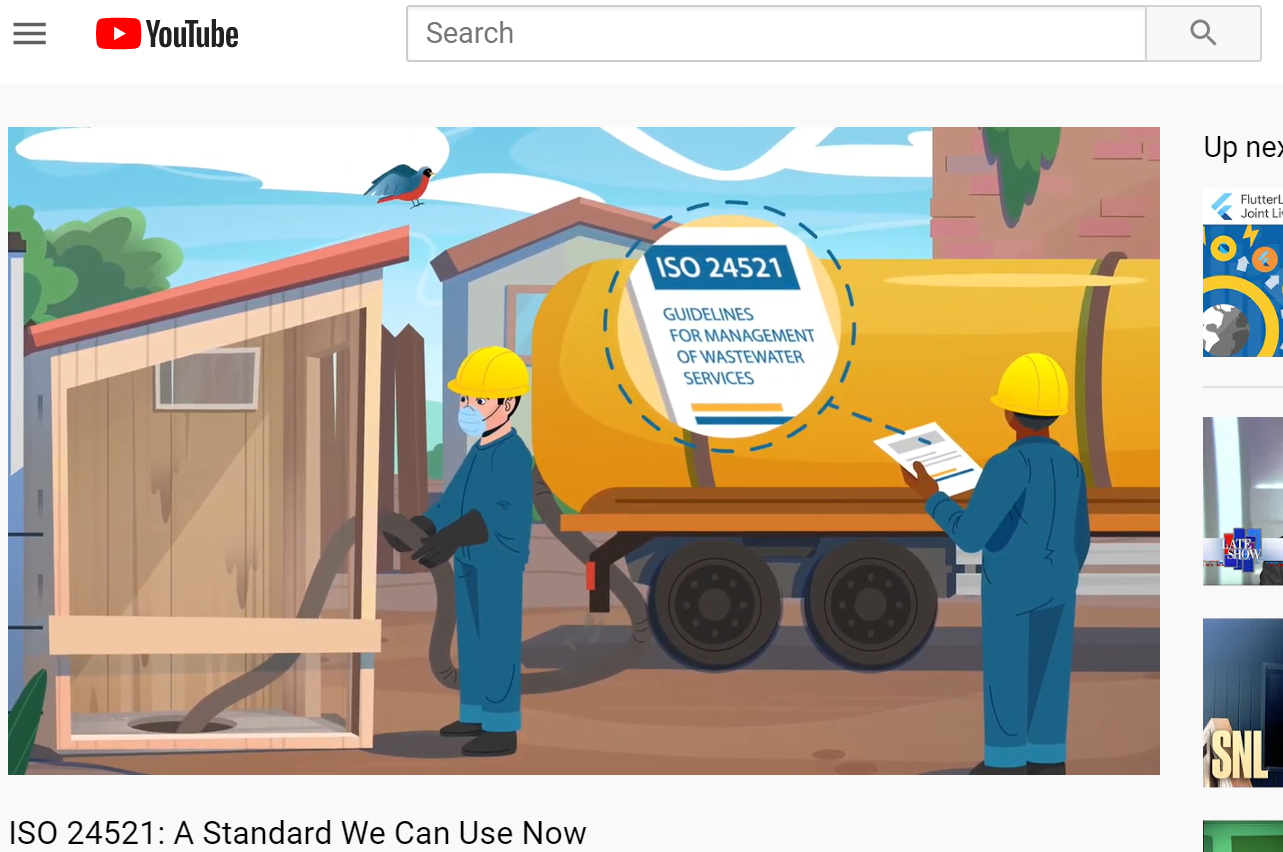 ISO 30500 e ISO 24521: Lado a lado
English 
Français 
Português
中文
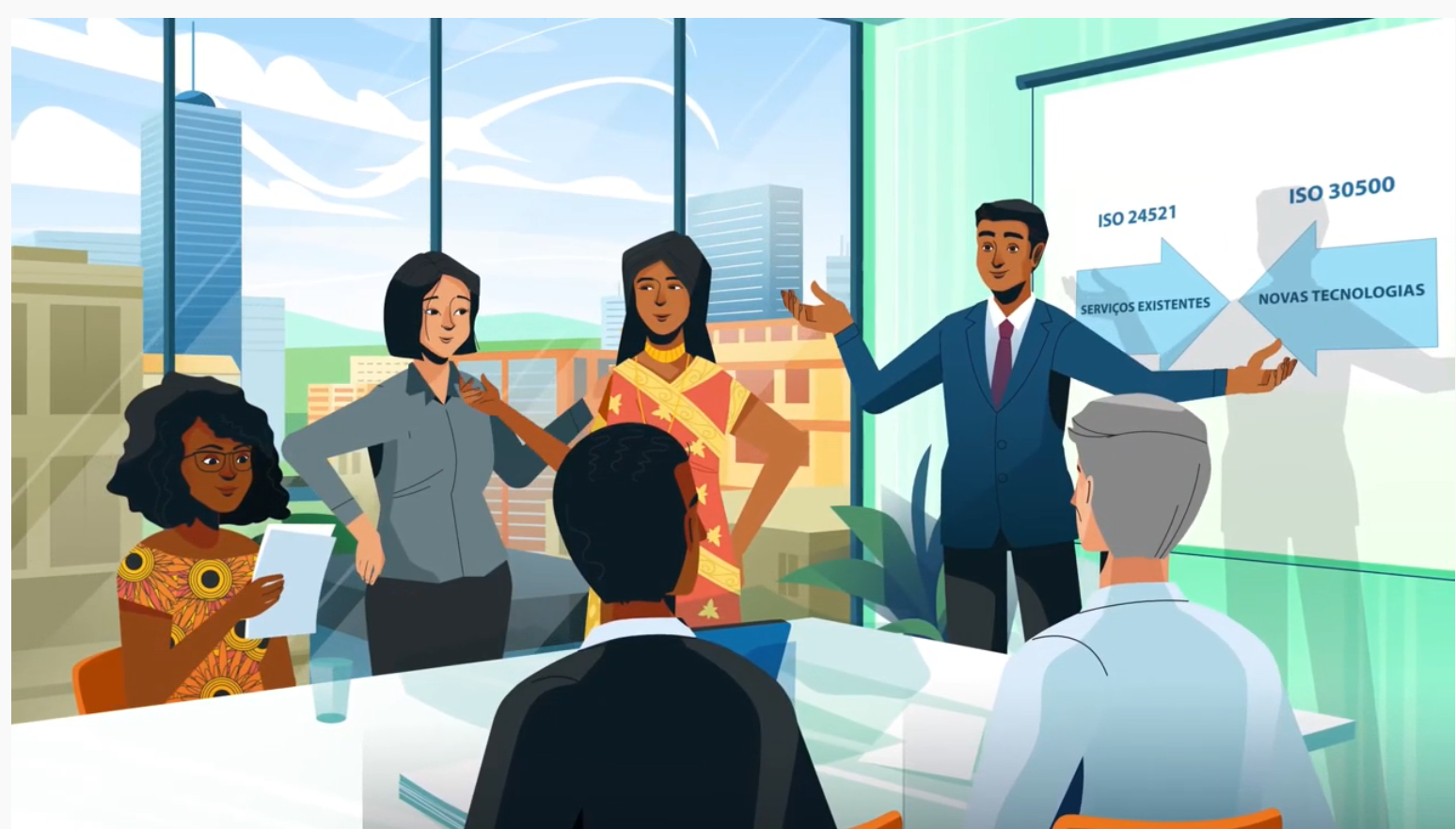 10
[Speaker Notes: Veja um pequeno vídeo sobre as ISO 30500 e ISO 24521: Hand in Hand no seu idioma preferido:
ISO 30500 and ISO 24521: Hand in Hand (English Subtitles) https://www.youtube.com/watch?v=13bG0cFeuLQ
ISO 30500 et ISO 24521: main dans la main (sous-titres Français) https://www.youtube.com/watch?v=Qkzcp9bm8fQ
ISO 30500 e ISO 24521: Lado a lado (legendas) https://www.youtube.com/watch?v=mbpXRaz9gs4
ISO 30500 and ISO 24521: Hand in Hand  // ISO 30500 和 ISO 24521: 携手共进  （中文字幕）https://www.youtube.com/watch?v=QGnZL4zCvrk or https://v.youku.com/v_show/id_XNDY2MzIxMzIxMg==.html?spm=a2hbt.13141534.app.5~5!2~5!2~5~5~5!2~5~5!2~5!2~5!2~5~5!6~A
Veja todos os vídeos aqui: https://www.youtube.com/user/ansidotorg/playlists?view=50&sort=dd&shelf_id=5]
Adopção nacional das normas ISO 30500 e ISO 24521
Mapa Nacional de Adopção em vigor a partir de 26 de fevereiro de 2024
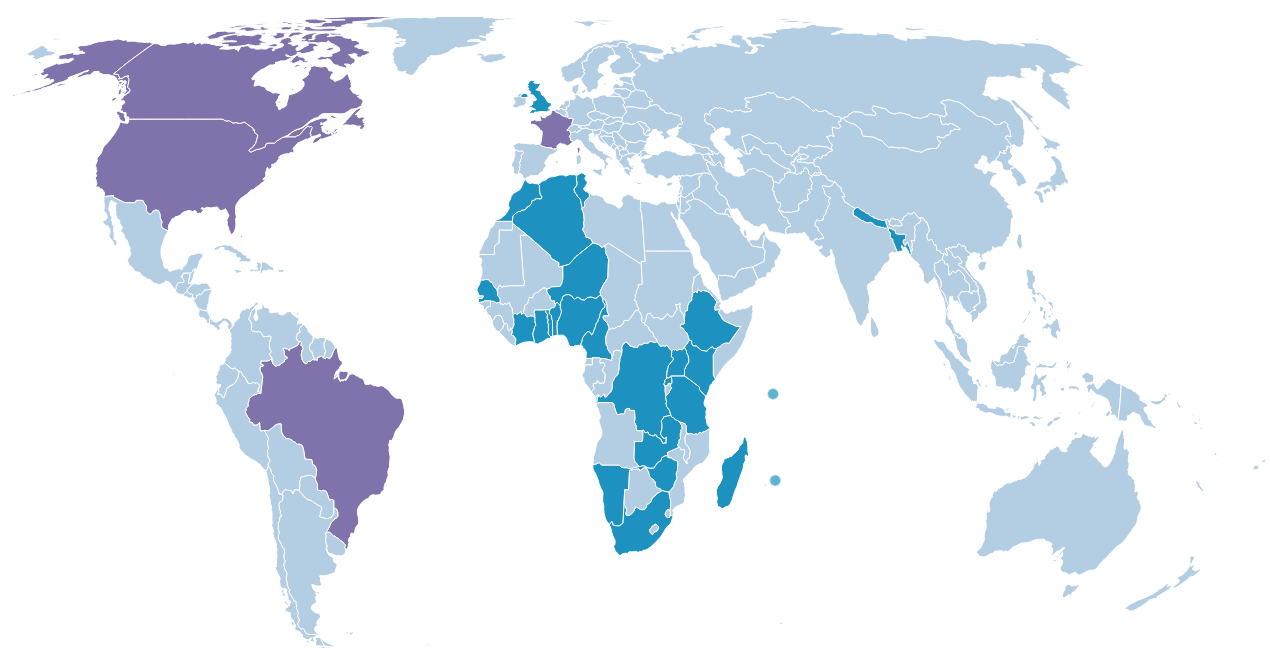 ISO 30500 e ISO 24521 Adoptadas
ISO 24521 Adoptada
ISO 30500 Adoptada
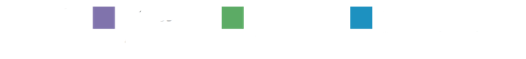 Legenda:
[Speaker Notes: Visite https://sanitation.ansi.org/Standard/StandardAdoptionMap para o mapa mais recente]
A norma ISO 24521 contém referências normativas às normas ISO 24510 e ISO 24511.
Considere a revisão e adopção simultâneas das normas ISO 24521, ISO 24510 e ISO 24511
juntos: para revolucionar o WASH
12
[Speaker Notes: A norma ISO 24521 complementa duas outras normas: a ISO 24510, que fornece orientações para a avaliação e melhoria dos serviços aos utilizadores; e a ISO 24511, que fornece orientações para a gestão dos serviços de águas residuais e para a avaliação dos serviços de águas residuais. Esta apresentação não abrange a ISO 24510 ou a ISO 24511, mas o ANSI ou o seu NSB pode fornecer-lhe mais informações sobre as ditas orientações, caso esteja interessado.]
Normas para as actividades relacionadas com a água potável e os serviços de águas residuais:
ISO 24521, Orientações para a gestão dos serviços básicos autónomos de águas residuais domésticas
ISO 24510, Orientações para a avaliação e para a melhoria do serviço aos utilizadores
ISO 24511, Orientações para a gestão dos serviços de águas residuais e para a avaliação dos serviços de águas residuais
as normas
13
[Speaker Notes: Pode obter estas normas através do seu organismo nacional de normalização, ou descarregando-as gratuitamente em: https://sanitation.ansi.org/Download.]
uma norma nacional permite às nossas comunidades racionalizar os serviços de saneamento para proteger a saúde e promover o desenvolvimento comunitário sustentável (e, em última análise, o crescimento económico)
porque é importante
14
[Speaker Notes: Porque é que isto é importante? 
Quando se ligam os pontos, uma norma nacional vai muito além dos peritos e engenheiros que a desenvolveram e pode beneficiar-nos a todos
trata-se de proteger a saúde das nossas famílias e dos nossos filhos, e do desenvolvimento sustentável da população o que, em última análise, conduz ao crescimento económico]
objectivos da ISO 24521
15
[Speaker Notes: A ISO 24521 pode ajudar a abordar alguns dos maiores desafios que as nossas comunidades enfrentam no que diz respeito à optimização de sistemas de saneamento não ligados à rede de esgotos - aqui estão os quatro principais pontos de partida, que são mais detalhados nos slides seguintes.

Em termos simples, a ISO 25421 pode ajudar a proteger os funcionários contra situações nocivas e materiais perigosos com os quais entram em contacto todos os dias. 
Os quatro principais objectivos dos serviços básicos autónomos de águas residuais domésticas são:
- saúde e segurança públicas; 
- a saúde e segurança no trabalho;
- a protecção do ambiente;
- o desenvolvimento sustentável
Esta Norma Internacional fornece orientações sobre a gestão desses serviços básicos autónomas de águas residuais no local, com ênfase na melhoria da higiene. 
A ISO 24521 tem em conta as normas sociais através de sugestões de comunicação com as partes interessadas, gestão dos activos e melhor gestão dos resíduos humanos e das águas residuais.]
garantir água potável limpa
evitar a exposição humana a agentes patogénicos 
impedir o acesso de animais portadores de doenças aos resíduos
eliminar odores e incómodos estéticos
proteger a saúde pública
16
[Speaker Notes: Trata-se, em última análise, de proteger a saúde pública. A deposição segura e de forma higiénica das águas residuais deve ser uma prioridade de saúde pública. 
A ISO 24521 ajuda-nos a conseguir exactamente isso.]
técnicas de concepção, planeamento, construção, gestão, operação e manutenção
melhores práticas, educação e formação para o transporte e tratamento de águas residuais para os operadores de instalações, recolhedores de águas residuais, trabalhadores de campo e os camiões que transportam as águas residuais
vestuário e equipamento de protecção
controlos regulares e monitorização da saúde
monitorizar e testar sub-produtos
proteger os operadores e os trabalhadores no terreno
17
[Speaker Notes: A ISO 24521 dá prioridade à saúde e educação das pessoas directa e indirectamente envolvidas, bem como à monitorização dos subprodutos e tecnologias utilizadas no processo (incluindo tanto os proprietários das instalações que albergam as instalações, como os trabalhadores que prestam serviços de esvaziamento).
O equipamento de protecção deve ser utilizado na manipulação de águas residuais para os utilizadores e operadores.
Saúde e segurança no local de trabalho
Controlos médicos regulares: para utilizadores, prestadores de serviços e operadores que lidam com resíduos
Equipamento de protecção: Deve ser fornecido aos utilizadores e operadores quando manuseiam resíduos
Monitorização de qualquer doença infecciosa ou parasitária: para as partes interessadas que entram em contacto com águas residuais e/ou subprodutos das águas residuais domésticas básicas autónomas. 
Educação/Formação: Deve ser ministrada para evitar riscos para a saúde.
A formação é necessária para o transporte e tratamento adequados dos resíduos/águas residuais, a fim de prevenir ou minimizar os riscos para o operador e para o público (comunidade) ou para o ambiente.
Educação em matéria de saúde e higiene, incluindo a promoção da lavagem das mãos com sabão e/ou um agente de lavagem equivalente;
Deve ser confirmado que o operador tem formação suficiente antes de lhe ser dada autorização para transportar resíduos/águas residuais.
Monitorização: Os programas de saúde devem incluir: 
Testes dos sub-produtos de quaisquer microrganismos patogénicos ou outros materiais perigosos;
Revisão da utilização de tecnologias do sistema para estabelecer qualquer utilização inadequada ou falhas que possam promover a actividade dos microrganismos patogénicos e, sempre que possível, o tipo de vias de exposição como resultado da utilização do sistema;
Pré-avaliação de uma dada tecnologia para detecção de eventuais falhas que possam promover a actividade dos microrganismos patogénicos, bem como outros perigos, caso se justifique.]
melhores práticas para os agregados familiares e membros da comunidade no manuseamento de resíduos e na construção/utilização de sistemas autónomos de águas residuais domésticas (por exemplo, latrinas de fossa)
proporcionar uma comunicação clara
promover a aceitação cultural 
dar prioridade às necessidades e expectativas dos utilizadores
segurança, higiene, protecção, conforto, comodidade e privacidade 
acessibilidade e sustentabilidade
em alguns casos, águas residuais ou subprodutos reutilizáveis
benefícios económicos
melhorar a experiência do utilizador
18
[Speaker Notes: As necessidades e expectativas dos utilizadores devem ser fundamentais para o planeamento.
A segurança e a privacidade melhoram as condições de vida 
uma comunicação clara simplifica a prestação de serviços
A adopção e utilização generalizadas conduzem à aceitação cultural e a benefícios económicos
em alguns casos, águas residuais reutilizáveis

Os sistemas básicos autónomos para a gestão de águas residuais domésticas devem ser robustos, confortáveis, adequados e seguros para qualquer utilizador (crianças, adultos, idosos e pessoas portadoras de deficiência).
As expectativas dos utilizadores estão normalmente relacionadas com:
- a resposta às queixas;
- a comunicação dos resultados financeiros;
- a consulta sobre os planos de mudança;
- a participação na eleição ou nomeação de cargos de gestão;
- expectativas de que a saúde pública e o ambiente serão protegidos.

A função do sistema e o processo de comunicação com as partes interessadas deve ser desenvolvido (ver Figura 2 na ISO 24521). A organização deve fornecer informações utilizando dados entre os utilizadores e o prestador de serviços ou utilidade pública, para que a comunidade seja informada, apoie a utilização dos sistemas básicos autónomos de águas residuais domésticas e veja os benefícios para as suas necessidades e para o ambiente.
Para chegar às várias partes interessadas, devem ser adaptados diferentes canais de comunicação.

Como é esperada a integração dos utilizadores na ISO 24521? Os operadores de resíduos devem envolver-se activamente com as partes interessadas. 

A gestão da exploração, manutenção e eliminação dos resíduos deve satisfazer os requisitos das várias partes interessadas, ter objectivos claramente comunicados e assegurar uma educação e formação adequadas das partes interessadas, de modo a que estas compreendam e apoiem os objectivos básicos autónomos do sistema de águas residuais domésticas. 

Inclui actividades de educação e formação como, por exemplo:
- campanhas de sensibilização do público;
- numa base individual;
- currículo escolar;
- os meios de comunicação social;
- organização de base comunitária/grupos de utilizadores comunitários;
- programas de envolvimento/mobilização da comunidade (governo ou doador), como o saneamento total liderado pela comunidade;
- clubes de saúde escolares/grupos de jovens;
- municípios vizinhos que operam as suas próprias instalações de recolha, tratamento e eliminação de águas residuais similares ou maiores.]
serviços de águas residuais sustentáveis são fundamentais para a criação de comunidades sustentáveis
capacidade de escala para responder às necessidades actuais e futuras
recuperar nutrientes e reutilizar resíduos para fertilizantes
conservar e proteger a água potável
prevenir a poluição
gerar energia renovável
promover o desenvolvimento comunitário sustentável
19
[Speaker Notes: Procura de reutilização de produtos do sistema de saneamento: Necessidade de considerar os requisitos de saúde e segurança
Recuperação do nutriente: No caso das fezes e da urina utilizadas a nível doméstico como fertilizante ou corrector de solos, devem ser considerados os requisitos de segurança e higiene.
Fontes de rendimentos: Assegurar a recuperação dos custos dos serviços; Assegurar a estabilidade financeira
Manutenção do sistema autónomo doméstico: Capacidade de resposta às necessidades actuais e futuras; manutenção periódica e preventiva
O desenvolvimento sustentável na ISO 24521 promove o crescimento e a prosperidade das comunidades dentro dos recursos ambientais, infra-estruturais e económicos à sua disposição.]
A norma ISO 24521 inclui protocolos especiais para assegurar a prestação de serviço em caso de emergência
outros benefícios
20
[Speaker Notes: Esta norma prevê igualmente protocolos para situações de emergência. Os serviços de águas residuais devem estar disponíveis numa base contínua; 
Quando se aplica uma emergência, as chamadas e as acções de resposta a emergências devem ser iniciadas de forma adequada; 
e os dispositivos do utilizador destinados a situações de emergência devem ser portáteis e fáceis de montar.]
os governos, os parlamentos e as autoridades públicas locais desempenham um papel essencial na protecção da água potável e na melhoria do acesso ao saneamento básico

o envolvimento institucional tornará o sector da água e do saneamento mais produtivo e a gestão dos recursos hídricos mais sustentável
o seu papel
21
[Speaker Notes: Como decisores e líderes na vossa comunidade, o vosso papel é essencial para proteger os membros da comunidade de sistemas de saneamento prejudiciais, não higiénicos ou inseguros.]
como pode trabalhar para a revisão, adopção e utilização das normas?
identificar as principais normas, regulamentos ou leis já em vigor em matéria de saneamento
compreender o processo de adopção de uma nova norma internacional a nível nacional
organizar um seminário nacional para educar as partes interessadas no seu país ou comunidade
recolher ideias das principais partes interessadas e conquistar a sua adesão
realizar acções de formação para os funcionários do saneamento público
próximas etapas
22
[Speaker Notes: Qualquer estratégia nacional de adopção para [país] precisa de ser informada por vós, as partes interessadas, mas a ANSI quis fornecer um ponto de partida para o debate de hoje. Ao discutir estes pontos, tenham em mente que a ANSI e/ou o vosso organismo nacional de normalização (NSB) está aqui para apoiar as actividades da forma que nos for possível.]
parcerias e trabalho em rede
assistência técnica individual para a adopção de medidas
assistência contínua e de acompanhamento para apoiar a implementação e utilização
fornecer materiais didácticos e de formação adicionais
O ANSI está aqui para ajudar
23
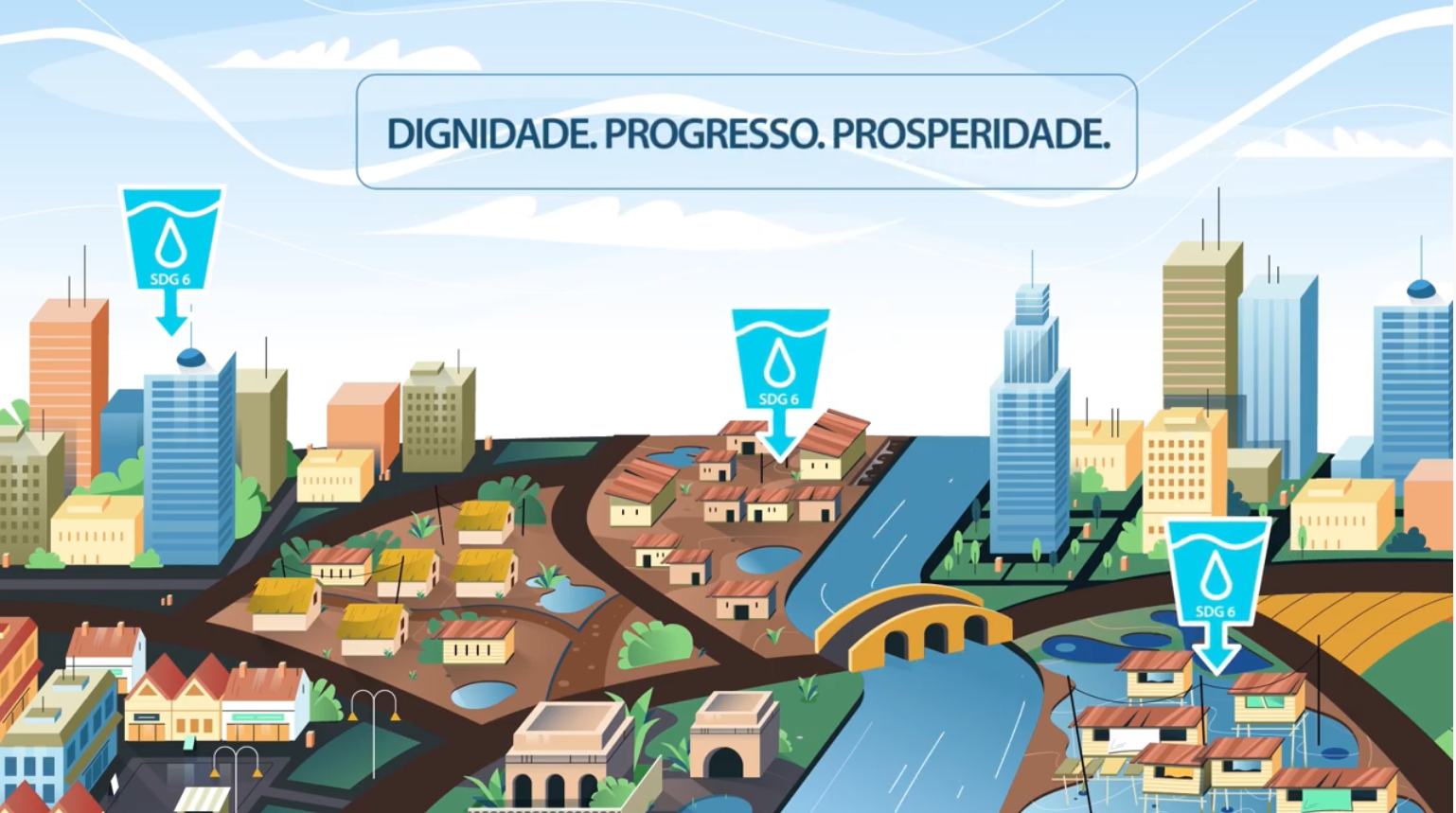 Nome
Data
Evento
Localização
https://sanitation.ansi.org/
sanitation@ansi.org
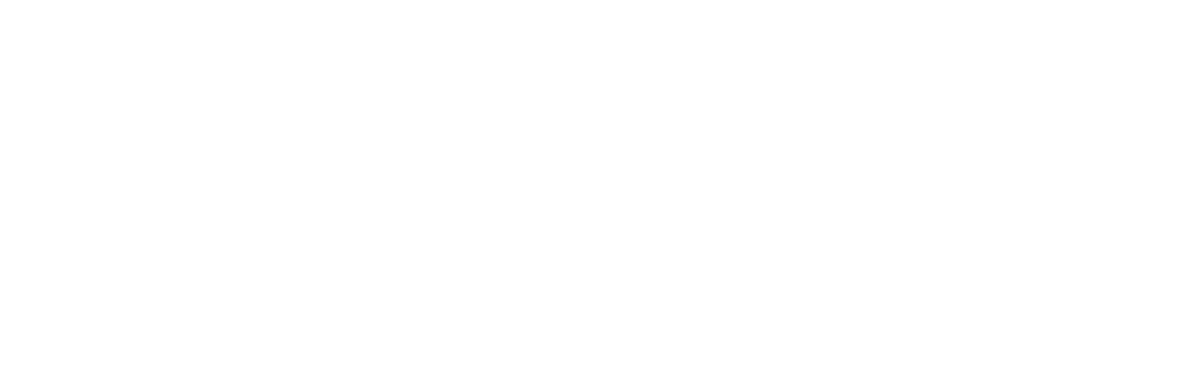 24
24